Earthquake Early Warning Research and Development in California, USA
Hauksson E., Boese M., Heaton T.,
Seismological Laboratory, California Institute of Technology, Pasadena, CA, 
 Given D., USGS, Pasadena, CA, 
 Oppenheimer D., USGS, Menlo Park, CA, 
 Allen R. , Hellweg P. ,
Seismological Laboratory, UC Berkeley, Berkeley, CA,  
Cua G. , Fischer M. , Caprio M. 
Swiss Seismological Service, ETH Zurich
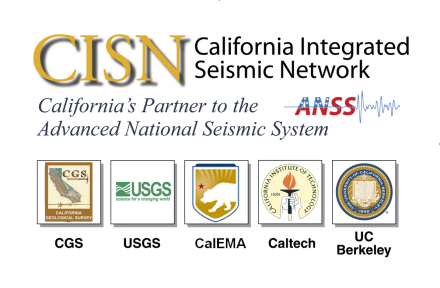 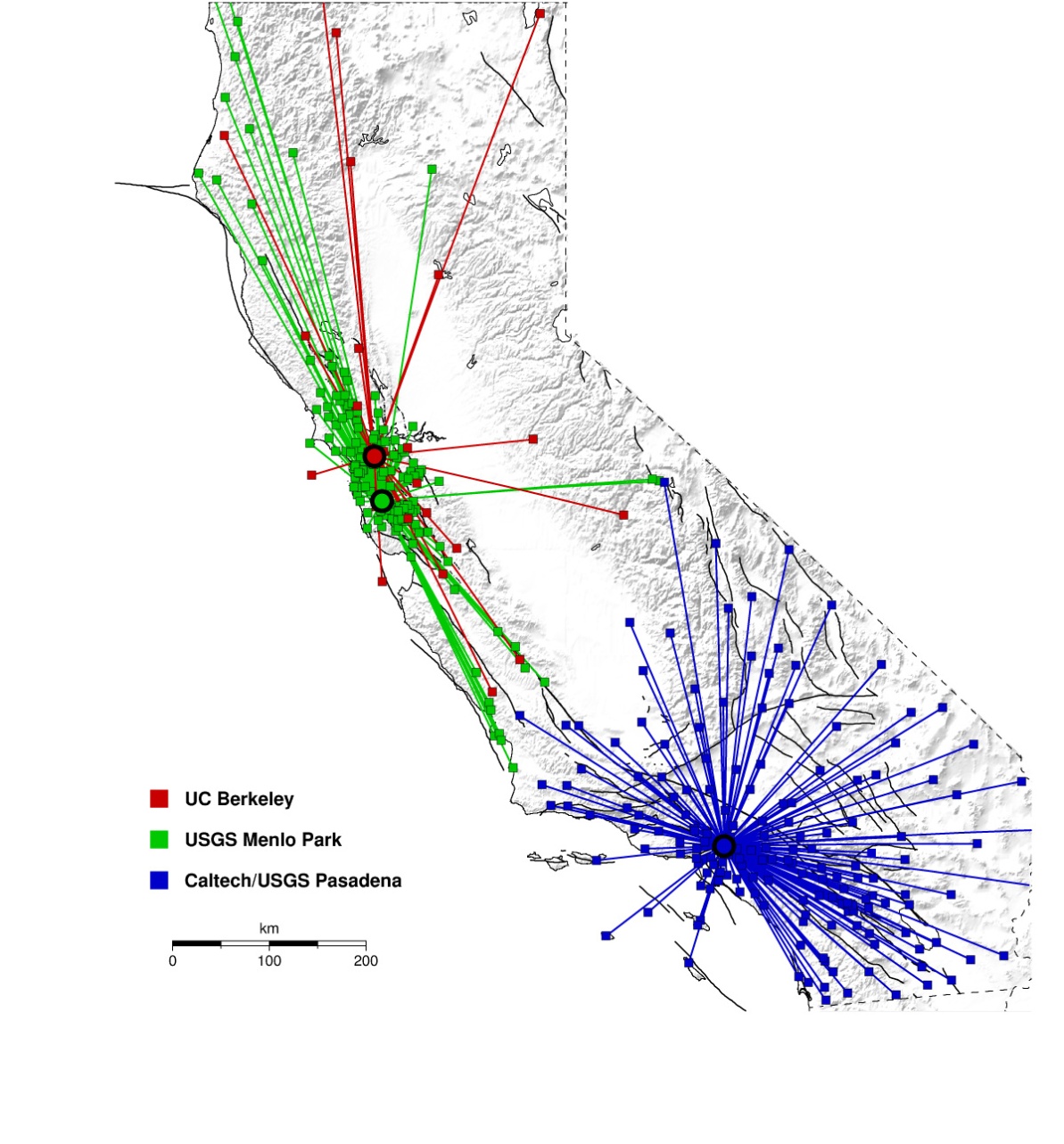 California
Presented at the
European Seismological Commission
32nd Assembly, Sept 6-10, 2010
Montpellier, France
[Speaker Notes: Magnitude error estimates based on: 1) 2sigma Gaussian errors for each event and for a set of events. 2) presume these are added]
ANSS/CISN Early Warning R&D Project
Collaboration: 
USGS 
Caltech 
UC-Berkeley
ETH, Zurich
USC/SCEC

Develop EEW algorithms to detect and analyze earthquakes within seconds
Identify needed improvements to the existing monitoring networks
Implement an end-to-end prototype test system
EEW requirements:
-- Rapid earthquake detection
-- Early Mag. estimation
-- Ground shaking prediction
-- Robust seismic networks
-- Well trained uses
trigger time
+ 1 sec
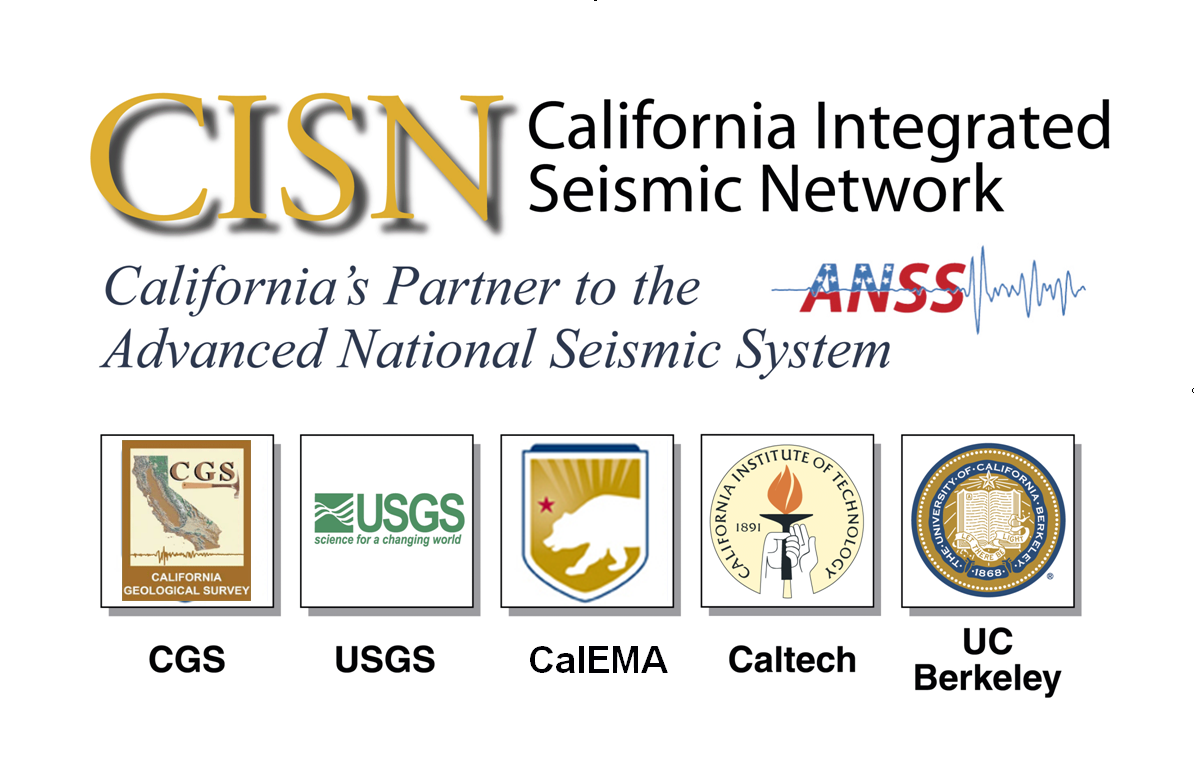 + 3 sec
CISN EEW Algorithm Testing 		(2007-2009)
Single sensor
Sensor network
Sensor network
τc-Pd 
On-site Algorithm
Virtual Seismologist (VS)
ElarmS
Caltech
ETH Zurich/Caltech
UC Berkeley
Progress:
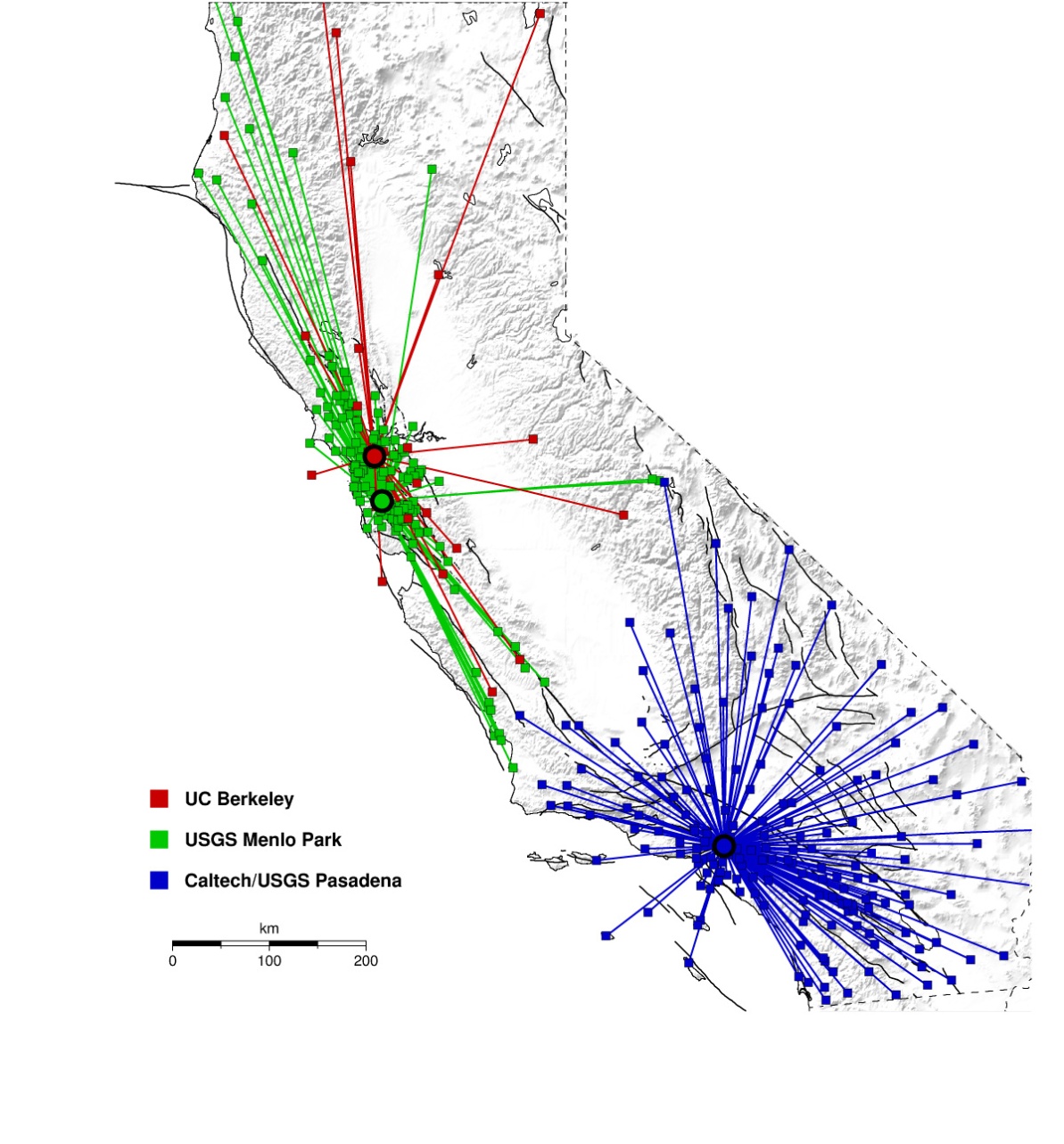 CISN real-time testing of 3 algorithms
τc-Pd On-site algorithm, VS, & ElarmS

 State-wide implementation
382 stations with 585 broadband & strong motion 
instruments

 Many small to moderate earthquakes 
 2007 Mw5.4 Alum Rock & 2008 Mw5.4 Chino Hills
2010 Mw7.2 Baja California

 CISN EEW Testing Center established 
at University of Southern California (USC)/SCEC
3
CISN EEW Algorithm Testing 		(2007-2009)
Single sensor
Sensor network
Sensor network
τc-Pd 
On-site Algorithm
Virtual Seismologist (VS)
ElarmS
Speed:
Results
> 5 sec					~20 sec					~30 sec
after O.T.
Examples:
Mw5.4 Alum Rock: 		5 sec before peak shaking in San Francisco.
Mw5.4 Chino Hills: 		6 sec warning at Los Angeles City Hall. 
Mw7.2 Baja Calif.		70?? sec warning at Los Angeles City Hall.
Reliability:
Mag.: Mw:
± 0.5		  			± 0.2					 ± 0.4*
*includes M>7 data from Japan
MMI: ±0.7
false alerts: 
(M>6.5)
1* 					  0						  0
* three month period
4
CISN EEW Algorithm Testing 		(2007-2009)
Single sensor
Sensor network
Sensor network
τc-Pd 
On-site Algorithm
Virtual Seismologist (VS)
ElarmS
Speed:
Results
What causes delays?
Station density
Data latency (datalogger/telemetry delays)
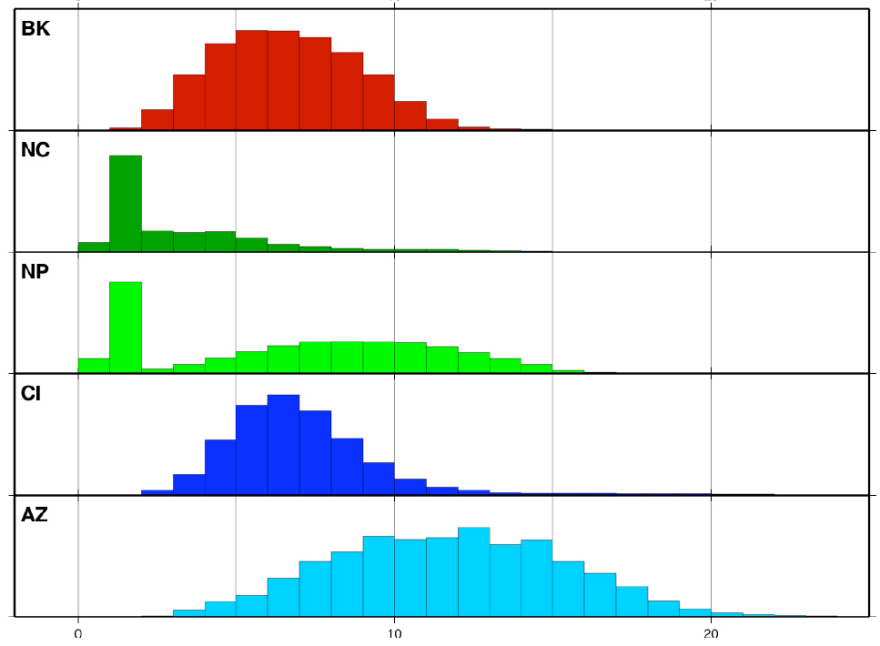 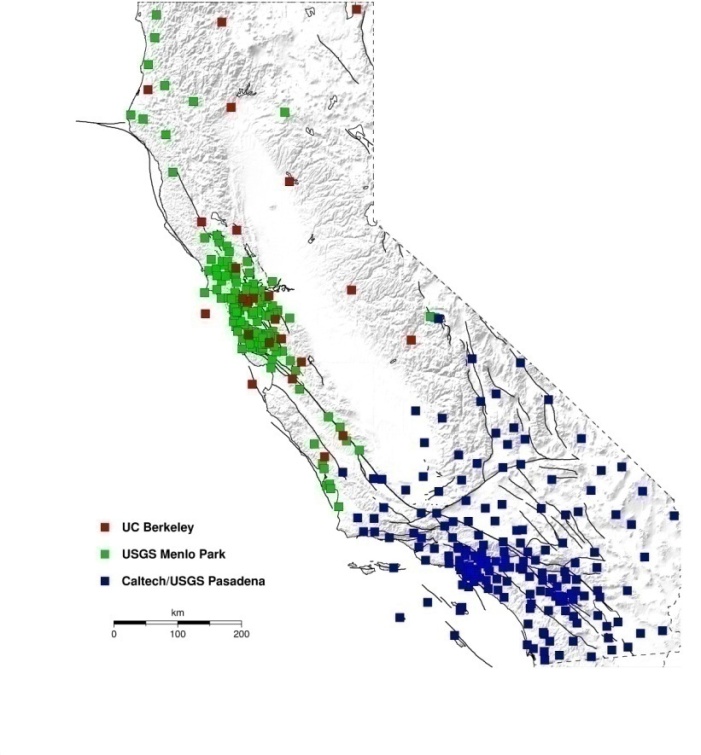 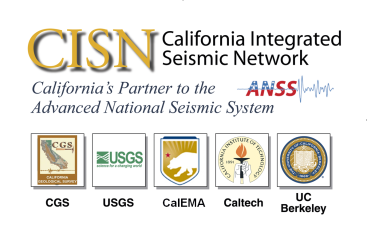 Median: ~ 5.2 sec
California
R. Allen
5
0	              10	              20      sec
CISN EEW Algorithm Testing 		(2007-2009)
Single sensor
Sensor network
Sensor network
τc-Pd 
On-site Algorithm
Virtual Seismologist (VS)
ElarmS
Results
Speed:
How can these delays be reduced in the future ?
1. reduce data latency 
up-grade of ~220 CISN stations with new Q330s 
dataloggers (~1-2 sec delay) before Sept-2011 
(ARRA  stimulus funding)

2. increase processing speed 
current delays: ~5 sec

3. Increase station density
Station density
Data latency (datalogger/telemetry delays)
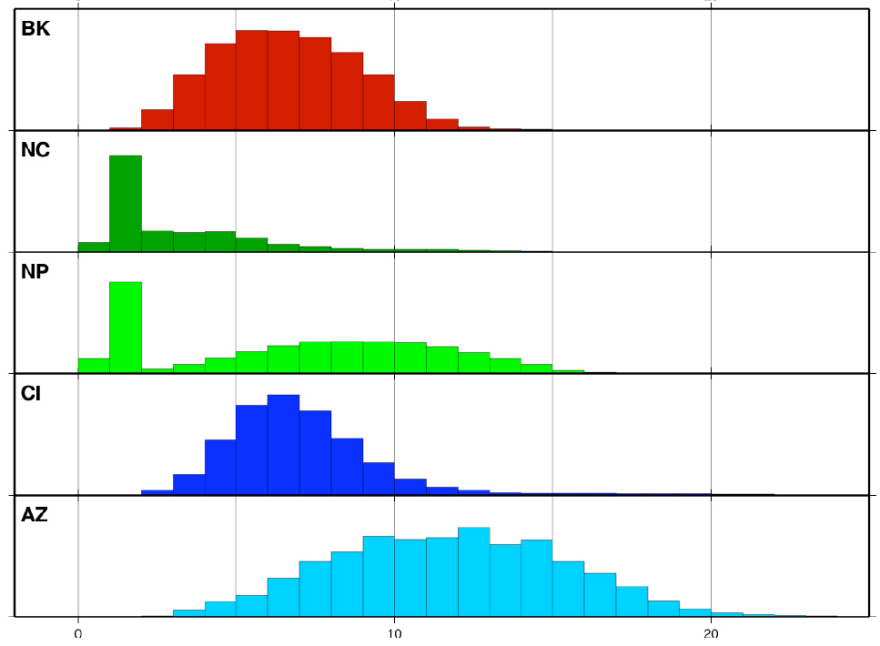 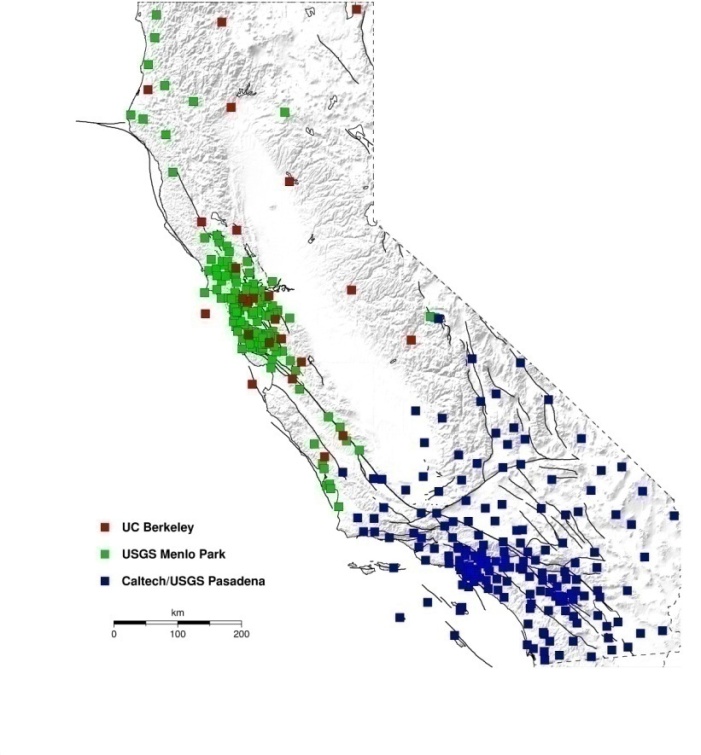 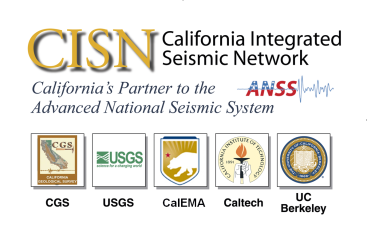 California
R. Allen
6
0	              10	              20      sec
(2009-2012)
Project Goals
System specifications
Code design specifications
Code development
Define formats and protocols
Year 1 (2009/10):
Implementation
Implement end-to-end  processing
Testing with archived data
Testing with real-time data
Improve performance
Testing at the SCEC Testing Center
Testing with selected users
Alert
CISN Shake
Year 2 (2010/11):
Testing/Optimization
Prototype system in operation
Add features to Decision Module
Research adding GPS RT positions
Research on finite sources
Plans for future systems
Year 3 (2011/12):
Evaluation
7
(2009-2012)
Single sensor
Sensor network
Sensor network
τc-Pd 
On-site Algorithm
Virtual Seismologist (VS)
ElarmS
Task 1: 
increase 
reliability
Decision Module
(Bayesian)
Alert
CISN Shake
- most probable
… Mw
… location
… origin time
… ground motion
  and uncertainties

 probability of false trigger, i.e. no earthquake

 CANCEL message if needed
Bayesian approach
up-dated with time
8
(2009-2012)
Single sensor
Sensor network
Sensor network
τc-Pd 
On-site Algorithm
Virtual Seismologist (VS)
ElarmS
Task 1: 
increase 
reliability
Decision Module
(Bayesian)
Alert
CISN Shake
Why Bayesian?
maximum speed → few seismic observations → large uncertainties

	importance of “expert knowledge” (prior information):
		- Gutenberg-Richter magnitude distribution
		- aftershock activity
		- fault/station locations
		- ….
9
(2009-2012)
Single sensor
Sensor network
Sensor network
τc-Pd 
On-site Algorithm
Virtual Seismologist (VS)
ElarmS
Task 1: 
increase reliability
Decision Module
(Bayesian)
Example:     
magnitude
Alert
CISN Shake
Output
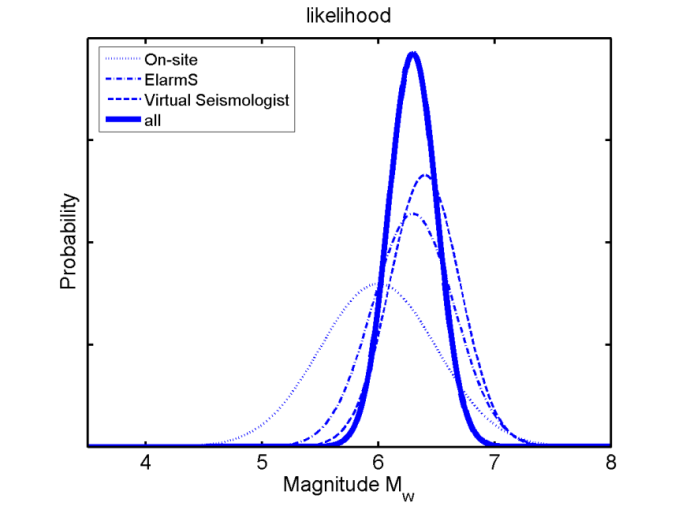 likelihood
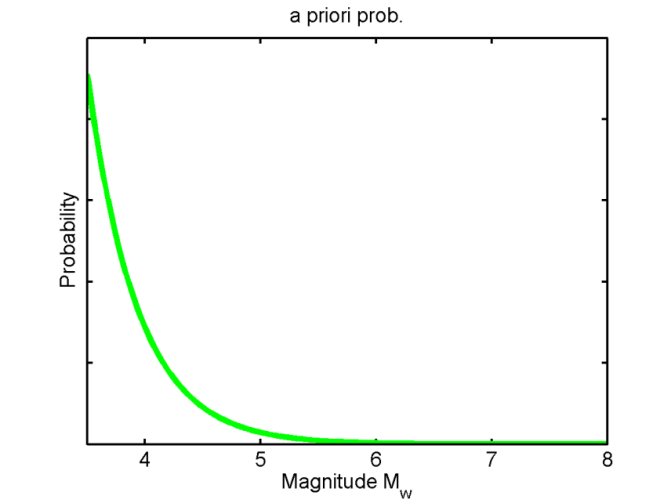 a priori probability
here: Gutenberg-Richter
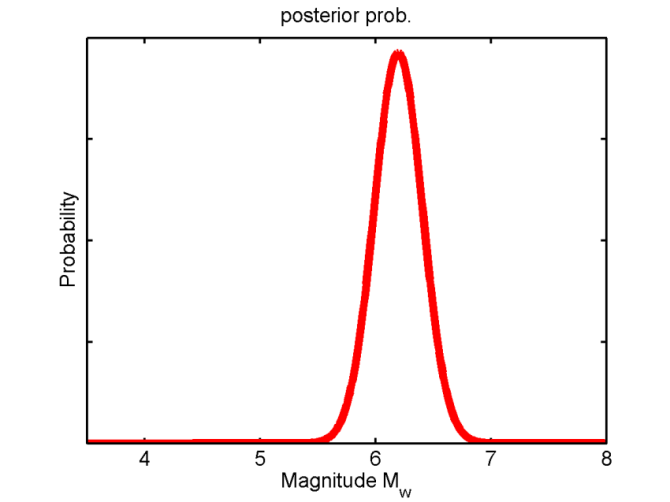 posterior 
probability
probability
probability
probability
4        5        6        7      8
4        5        6        7      8
4        5        6        7      8
Magnitude Mw
Magnitude Mw
Magnitude Mw
10
(2009-2012)
Single sensor
Sensor network
Sensor network
τc-Pd 
On-site Algorithm
Virtual Seismologist (VS)
ElarmS
Task 1: 
 increase reliability
Task 2: 
demonstrate
Decision Module
(Bayesian)
Alert
CISN Shake
feed-back
Test users
USER Module
- Single site warning
- Map view
SCEC/ EEW Testing Center
predicted and observed ground motions
 available warning time
 probability of false alarm
…
11
(2009-2012)
Screenshot of the User Display (preliminary)
Alert
CISN Shake
12
Japan Experience
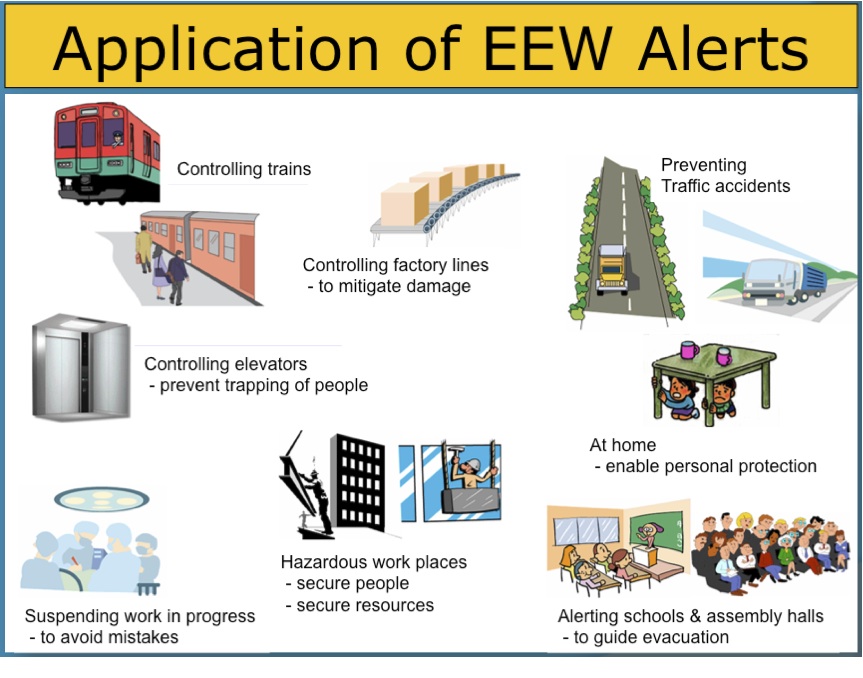 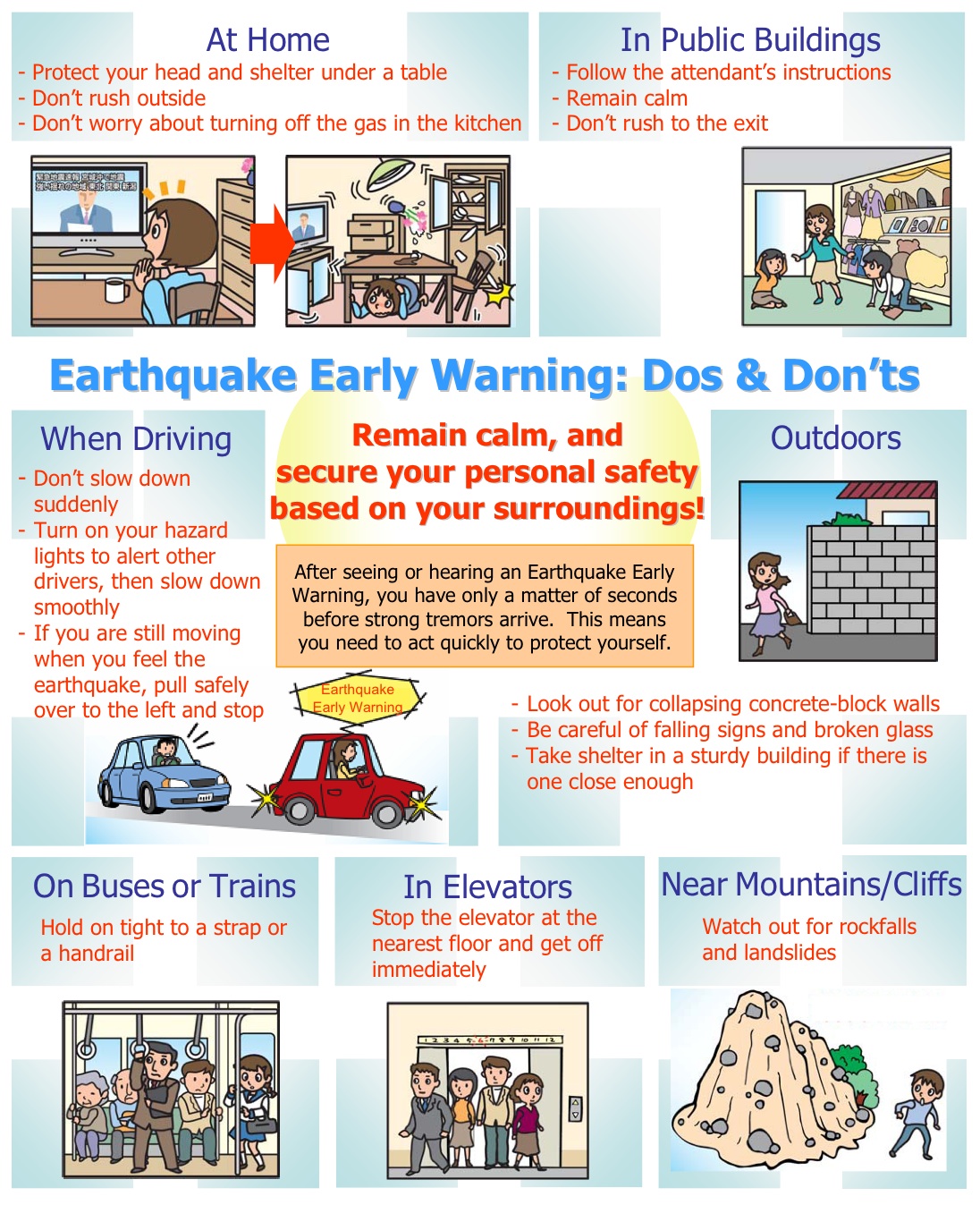 [Speaker Notes: Check Georgia notes]
7.2
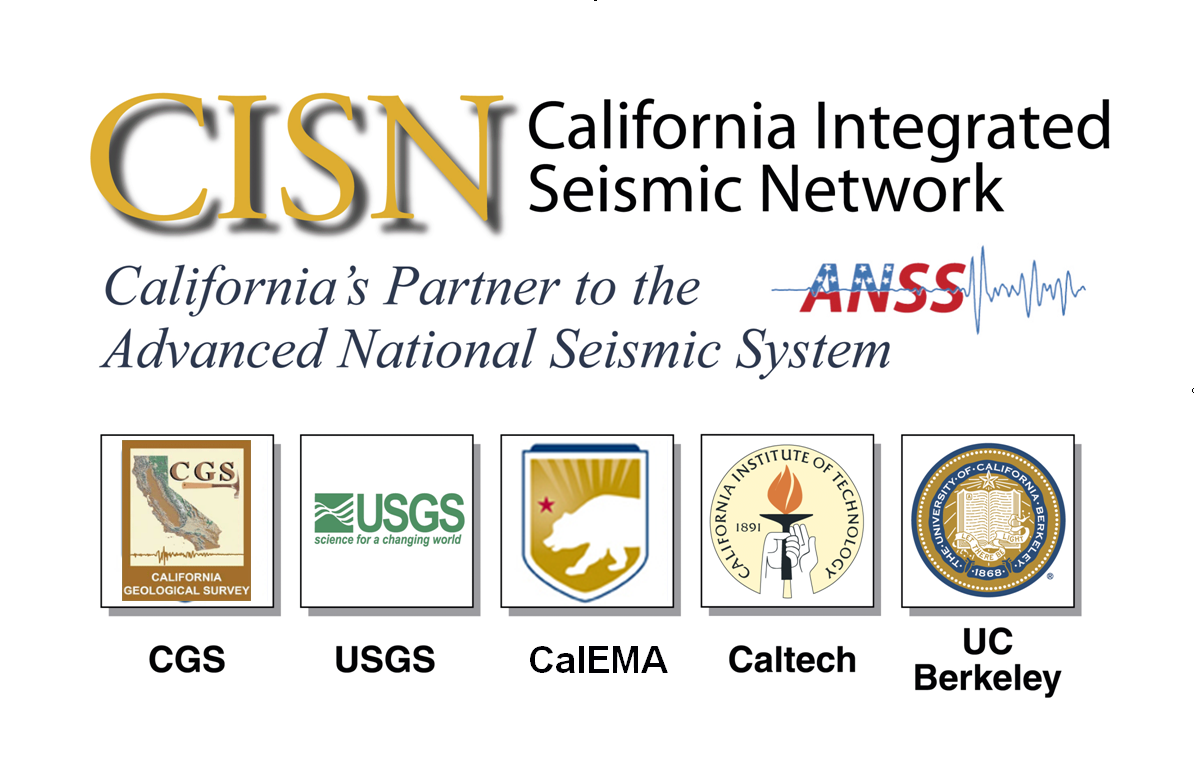 Collins Valley:  M5.4 7 July 2010
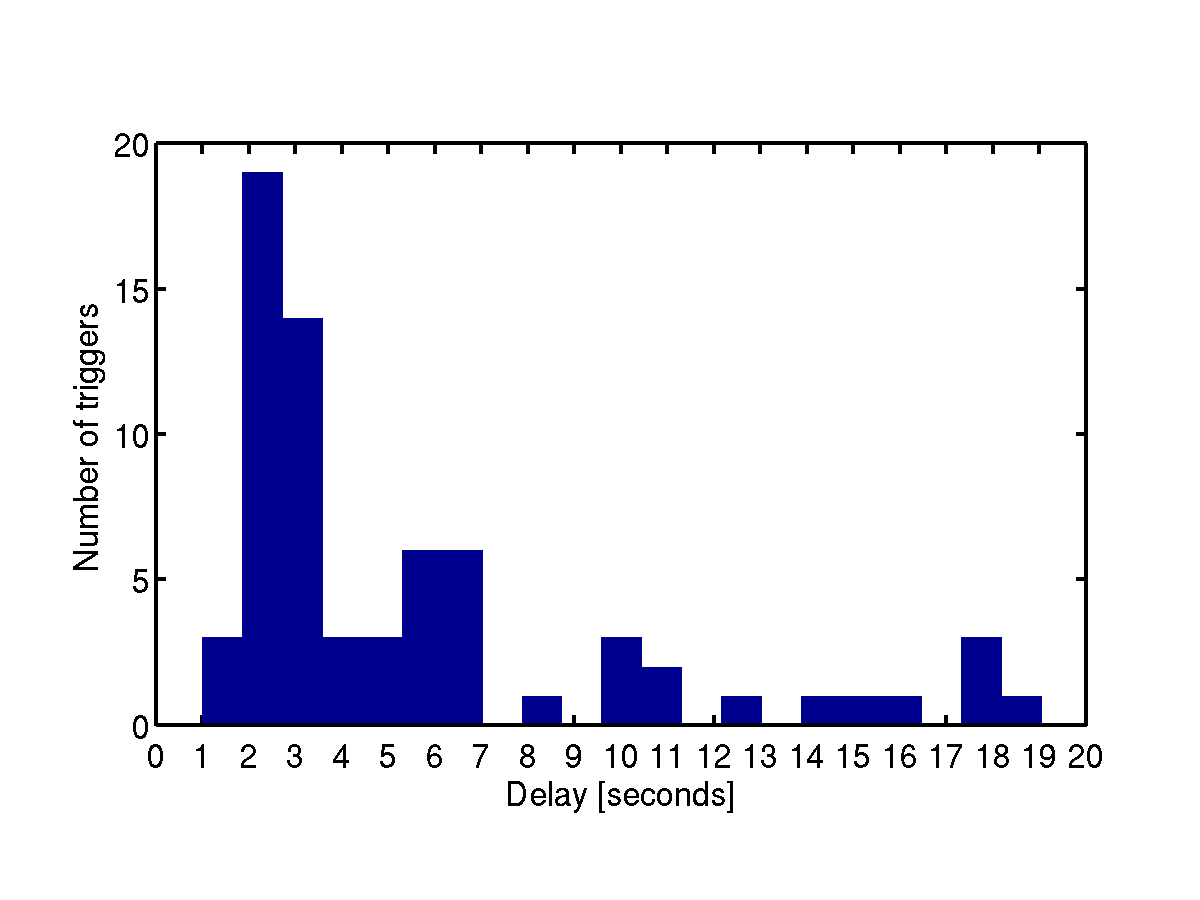 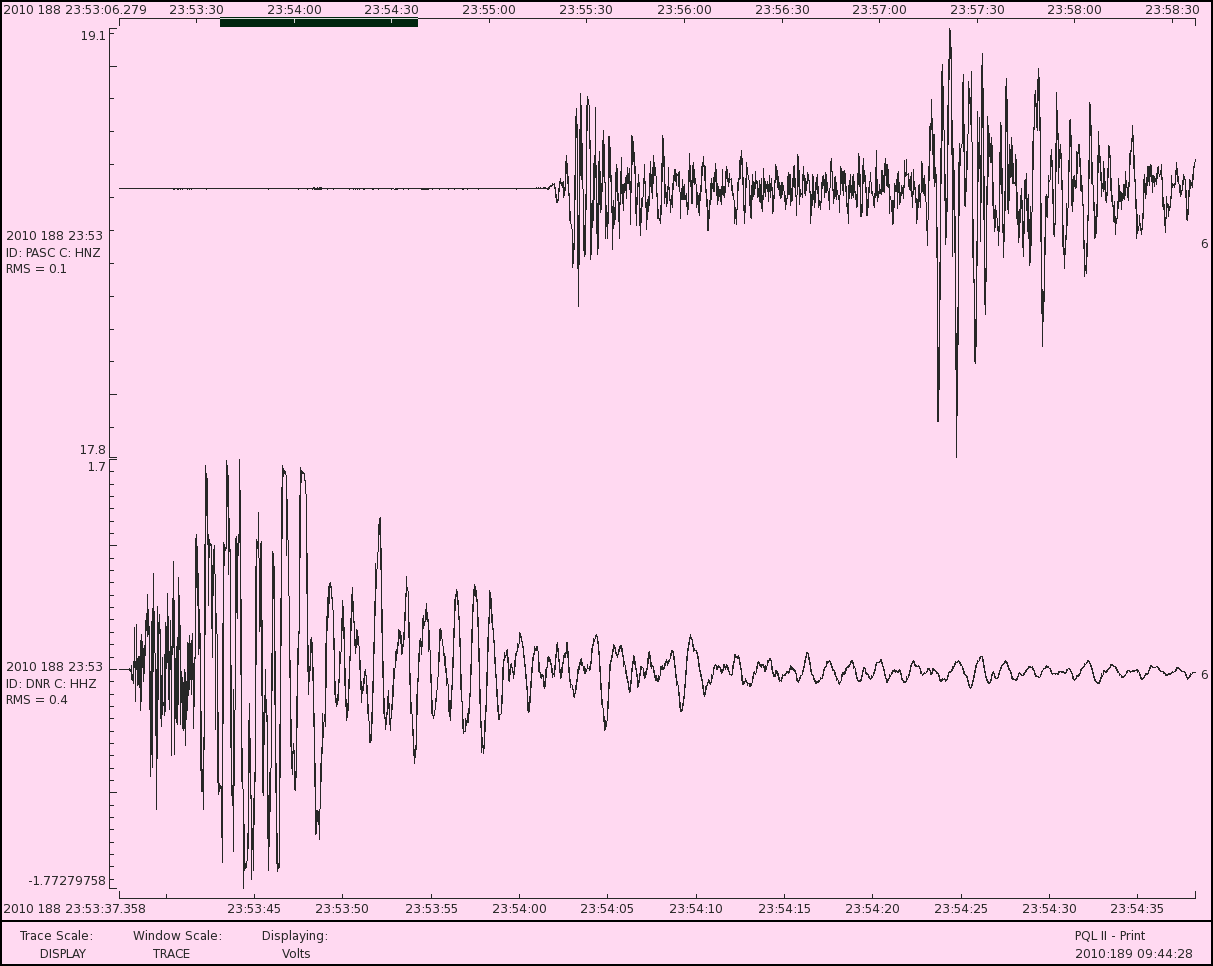 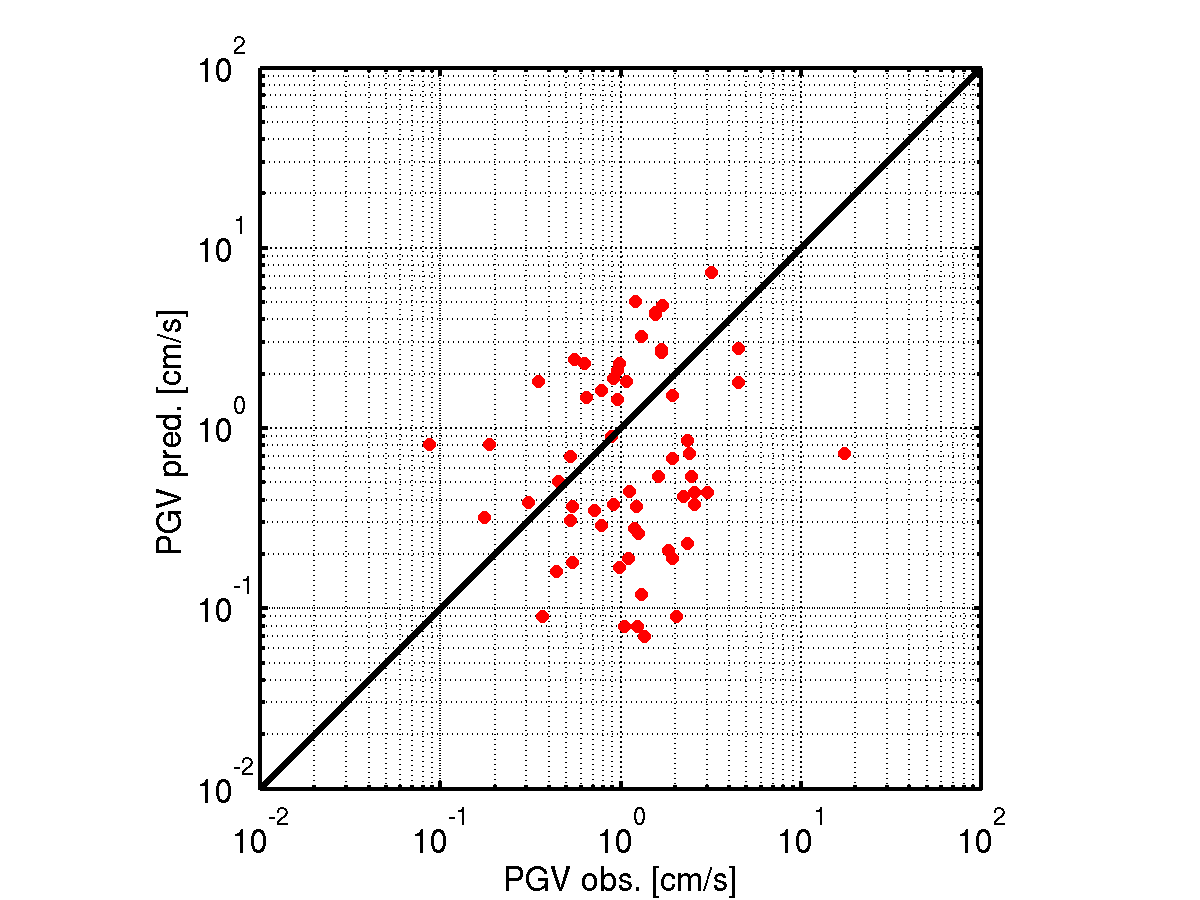 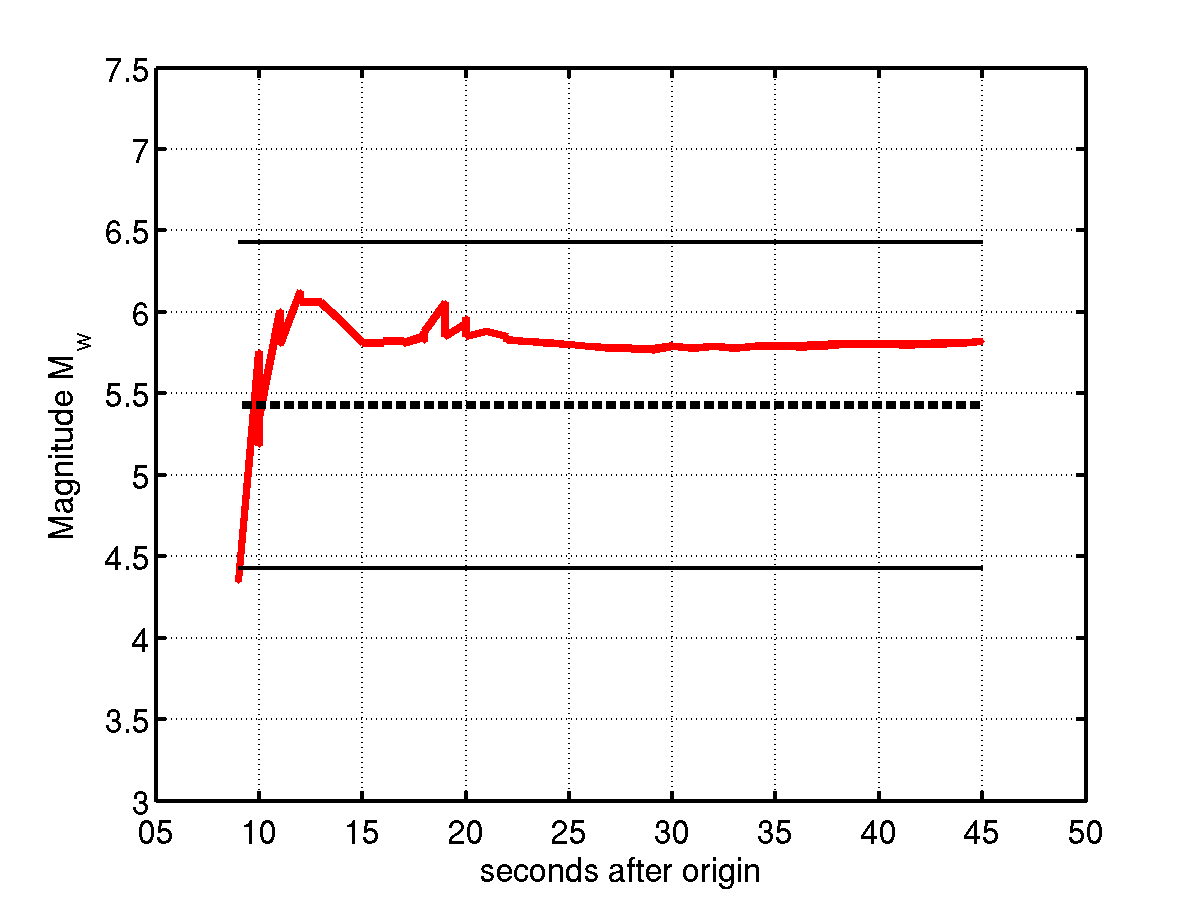 18
[Speaker Notes: Check Maren’s notes
170 km away and could have had 40 sec warning]
Summary
Earthquake Early Warning – getting ahead of strong ground shaking
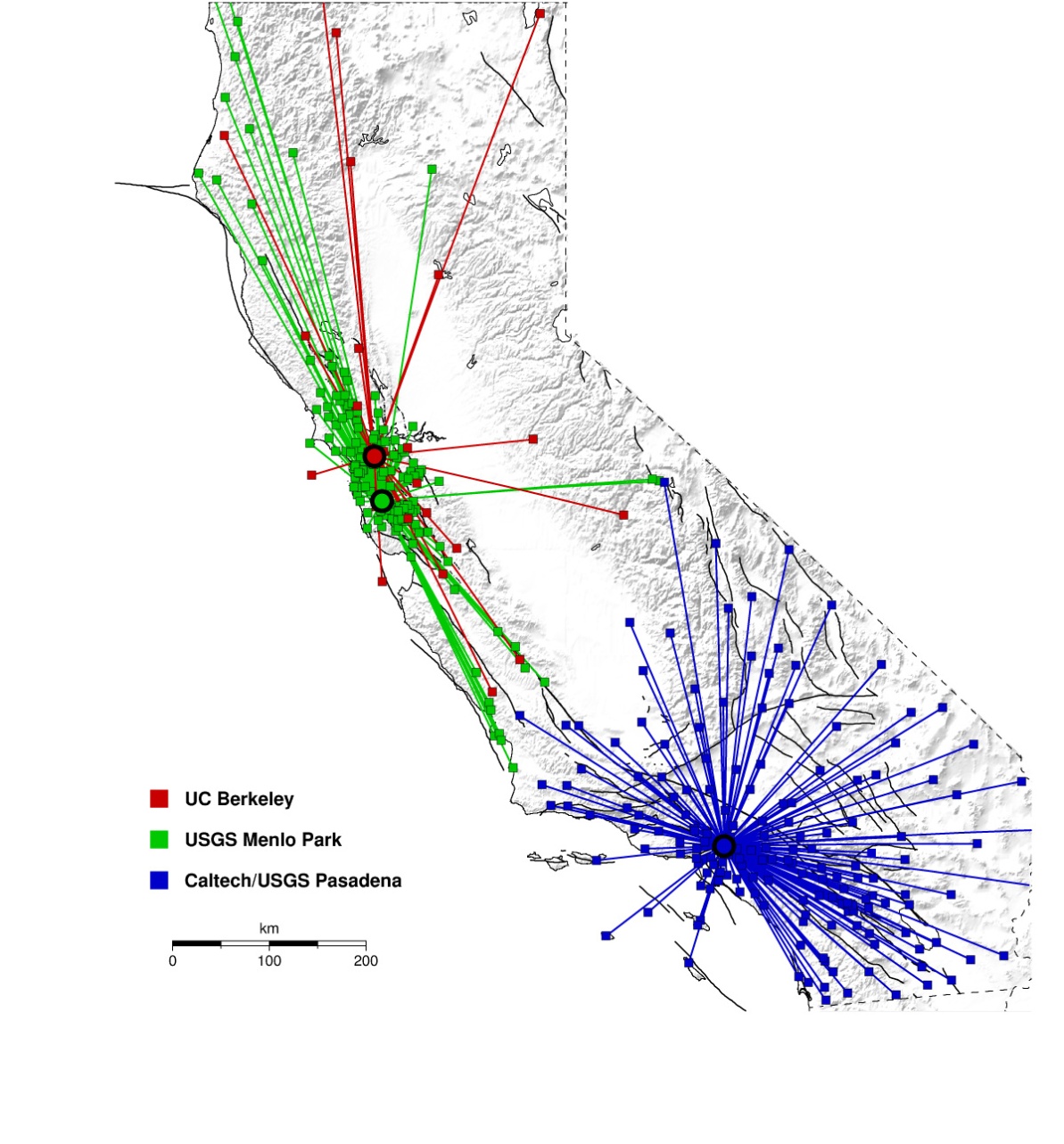 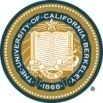 UC Berkeley
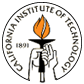 Caltech
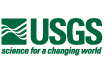 U.S. Geological 
Survey
USGS/CISN 
Phase I (2007-2009) 
Algorithm testing
Phase II (2010-2012) 
Prototype end-2-end system
Work with test users
Phase II+1/2 (2010-2011)
		ARRA funding to reduce datalogger delays
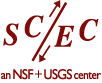 SCEC/USC
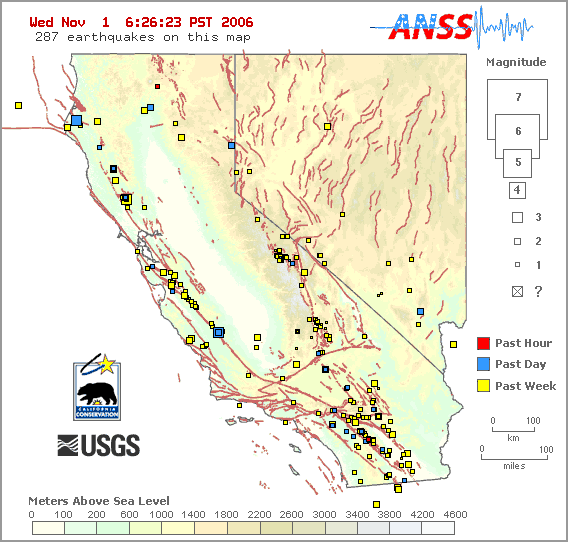 CISN
California Integrated Seismic Network